МЕДИЦИНСКИ УНИВЕРСИТЕТ – ПЛЕВЕН
	ФАКУЛТЕТ „ОБЩЕСТВЕНО ЗДРАВЕ“
	ЦЕНТЪР ЗА ДИСТАНЦИОННО ОБУЧЕНИЕ
Лекция № 1
ПРЕДМЕТ И ЗАДАЧИ НА ДИСЦИПЛИНАТА “МЕТОДИКА НА ОБУЧЕНИЕТО ПО СПЕЦИАЛНОСТИ ОТ ПРОФЕСИОНАЛНО НАПРАВЛЕНИЕ „ЗДРАВНИ ГРИЖИ“.
За дистанционна самоподготовка по „Методика на обучението по практика по специалностите от професионално направление „Здравни грижи“ за студенти от специалност „Управление на здравните грижи“ –  ОКС „Бакалавър“
Доц. Макрета Драганова, д.м.
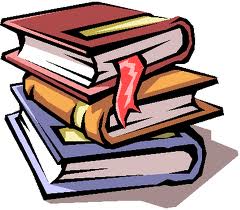 МЕТОДИКА НА ОБУЧЕНИЕТО ПО ПРАКТИКА ПО СПЕЦИАЛНОСТИТЕ ОТ НАПРАВЛЕНИЕ „ЗДРАВНИ ГРИЖИ“(ПРЕДМЕТ И ЗАДАЧИ)
Въпрос за дискусия
Що е то „РЕГУЛИРАНА ПРОФЕСИЯ“?
"Регулирана професия" е дейност или съвкупност от дейности:
включена в Списъка на регулираните професии в Република България;
от обществена значимост и/или е от съществено значение за живота и здравето на хората;
упражняването на която е определено чрез законови, подзаконови или административни разпоредби, за притежаването на специфична професионална квалификация, правоспособност или членство в призната от държавата професионална организация.
Източник: Закон за висшето образование, НЦИД
Преподавател по практика по специалностите от професионално направление
„Здравни грижи”
Описание на дейности:
Лицата, придобили професионална квалификация „ръководител на здравните
грижи и преподавател по практика”, притежават базова квалификация по една от
следните специалности: медицинска сестра, акушерка, рехабилитатор, рентгенов
лаборант, медицински лаборант и др. от специалностите от професионално
направление „Здравни грижи”. Медицинските сестри, акушерките,
рехабилитаторите, придобили тази квалификация могат да заемат съотв.
длъжностите главна и старша медицинска сестра, акушерка, рехабилитор.
Лицата, придобили професионална квалификация „ръководител на здравните
грижи и преподавател по практика” (притежаващи и съответната базова
квалификация) провеждат практическото обучение (учебна практика и
преддипломен стаж) и упражненията на студентите по съответната медицинска
специалност – медицинска сестра, акушерка, рехабилитор и др.
Главната медицинска сестра, акушерка, рехабилитор осъществяват дейностите
по организацията, координацията и контрола на икономическата ефективност и
качеството на сестринските/здравните грижи в лечебните заведения за болнична
помощ.
Квалификационно ниво:
Пето квалификационно ниво съгласно чл. 11, т. (е) от Директива 2005/36/ЕО.
Помислете и отговорете!
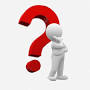 С какво се занимават следните науки? Кое е общото и кое различното между тях?
Обща педагогика
Медицинска педагогика
Методика на преподаването
Педагогика – социална наука, изследваща закономерностите, тенденциите и развититето на възпитанието, обучението и образованието на личността чрез реализиране на учебно – възпитателен процес.
Медицинска педагогика – професионална педагогика, изследваща закономерностите на възпитание, обучение и образование чрез реализиране на учебно-възпитателен процес във висшето медицинско училище 
Методика на обучението по практика– педагогическа наука, изследваща планирането, организацията и осъществяването на практическото обучение в медицинското висше училище
Педагогика
Ръководство,възпитание, обучение, образование
Задача:
Дефинирайте понятията: възпитание, обучение, образование
Възпитание – целенасочено, многостранно взаимодействие на възпитавания с факторите на социално влияние с цел формиране на възпитателен облик, съответстващ на общочовешките ценности;
Обучение – целенасочео взаимодействие (единодействие) между дейността на учителя (преподаване) и дейността на обучаваните (учене) с цел фомиране на знания, умения и навици;
Образование – процес на целенасочено формиране на социалната и професионална годност на личността за обществена изява
ПРЕДМЕТ
Предметът на дисциплината „Методика на обучението по практика…“ са педагогическите аспекти на планирането, организирането и провеждането на практическото обучение.
Обект на въздействие – 
бъдещите преподаватели,
които подготвят здравните
професионалисти от различ-
ните специалности
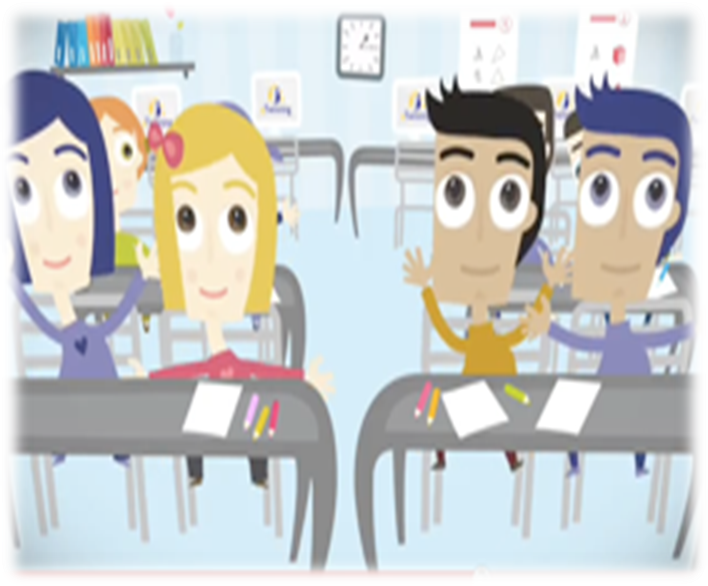 Задачи
1. Рационално планиране и организиране на практическото обучение в специалностите от професионално направление „Здравни грижи“ чрез следните учебни форми – учебно-практическо занятие, учебна практика, стаж;
2. Усвояване на методиката за формулиране на УВЦ на съответните форми;
Задачи
3. Използване на богат набор от традиционни и съвременни методи за обучение и адекватното им прилагане в учебния процес;
4. Изработване и прилагане на учебно-познавателни задачи с различна степен на сложност;
5. Използване на съвременни средства за онагледяване;
Задачи
6. Изработване на дидактически материали за обучение, самообучение, контрол и оценка;
7. Прилагане в доцимологичната практика на разнообразни методи и средства за контрол;

8. Усвояване на методика за оценяване на средствата за контрол;
Задачи
9. Провеждане на научно-педагогически изследвания с цел оптимизиране на учебните форми за пракитческото обучение на специалистите по „Здравни грижи“

10. Прилагане на подходящи модели на общуване с обучаваните
Въпрос за дискусия
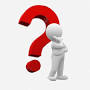 Кои са елементите на учебния процес във ВМУ?
Учебен процес във ВУ
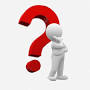 Учебни цели
Дайте определение за 
„УЧЕБНА ЦЕЛ“!
Колко вида учебни цели познавате?
Учебно-възпитателни цели
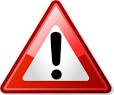 Учебно-възпитателна цел – професионална компетентност
Институтски учебни цели
Междинни (катедрени) учебни цели
Специфични учебни цели
Следва продължение………………………………….
Приятна почивка